Find adverbs of frequency in the crossword.
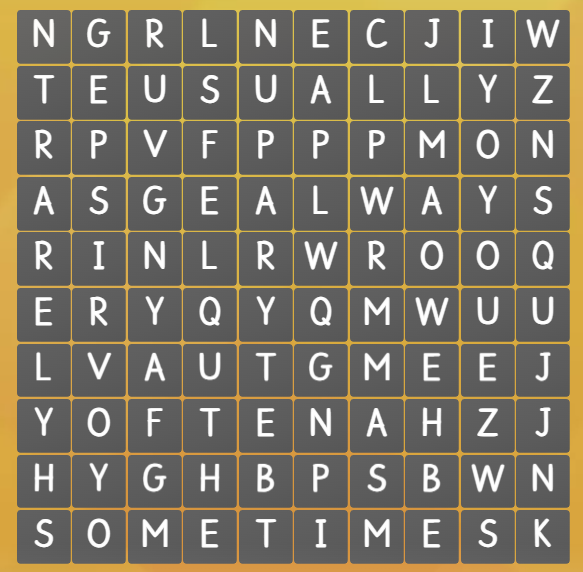 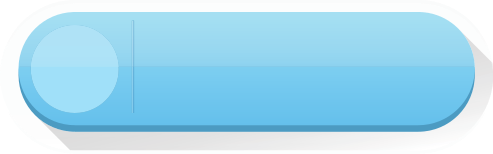 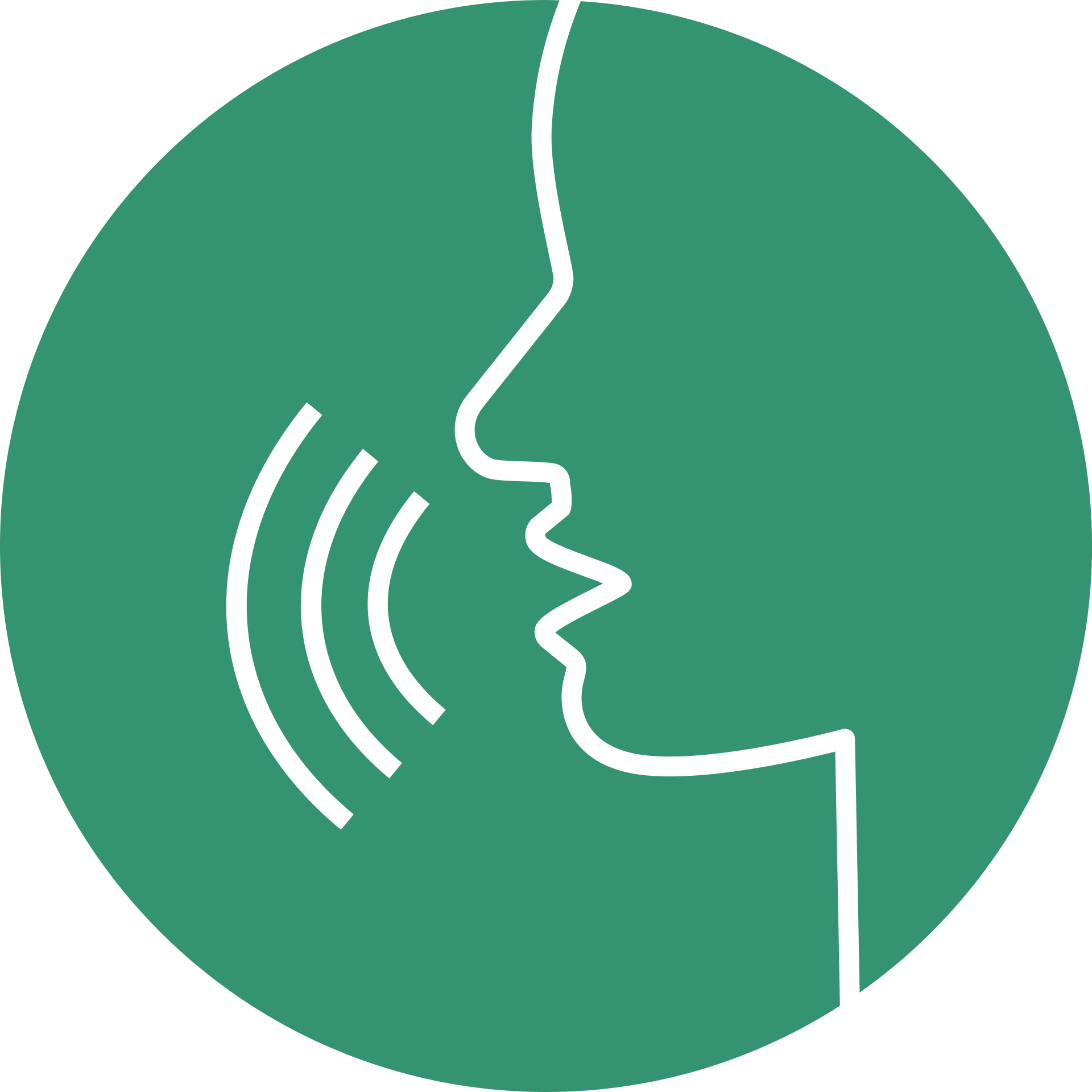 PRONUNCIATION
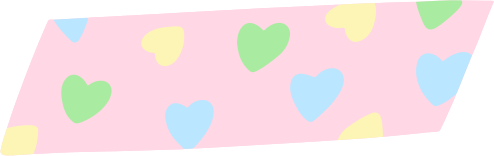 LESSON 6
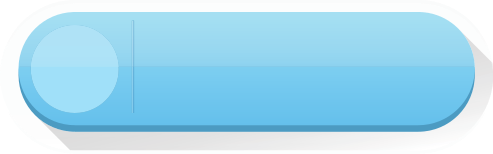 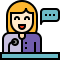 SPEAKING
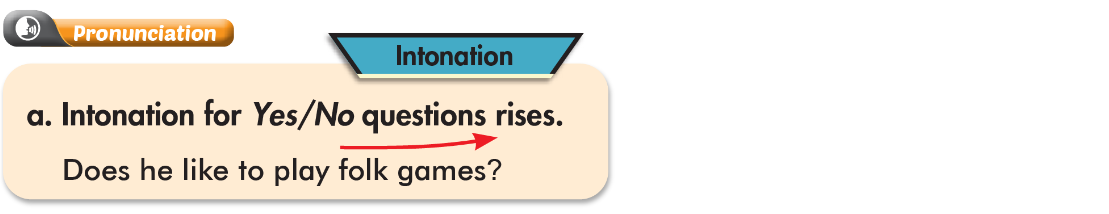 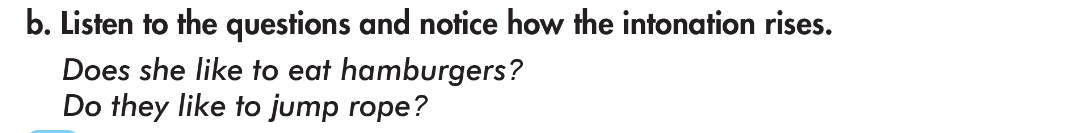 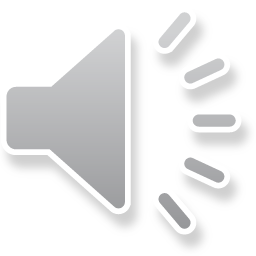 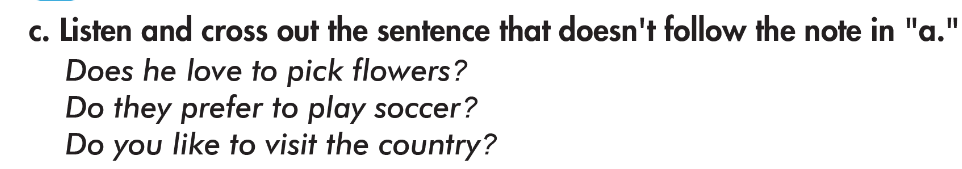 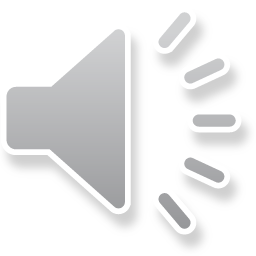 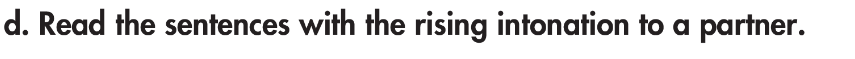 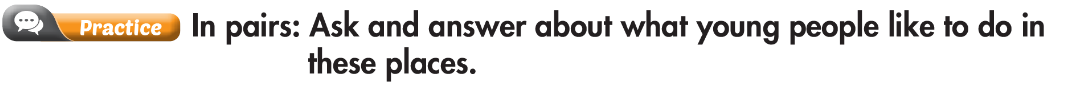 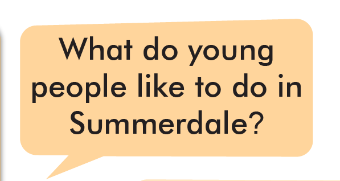 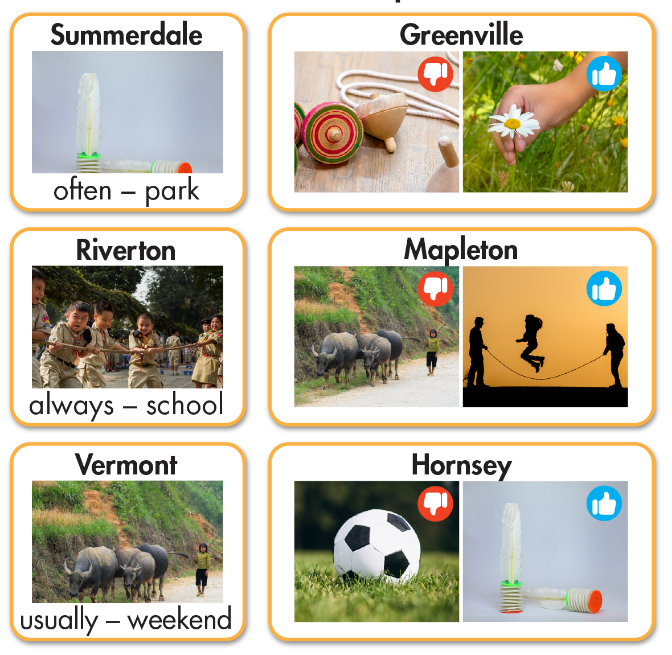 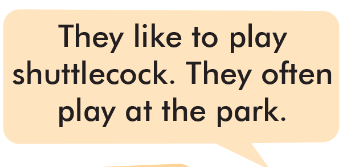 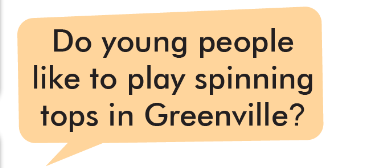 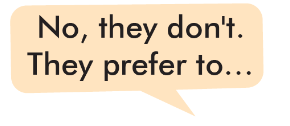 What do young 
people like to do in Summerdale?
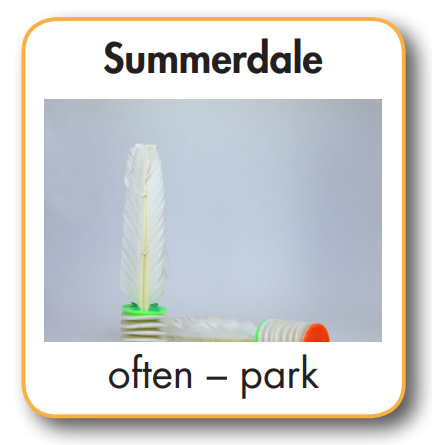 They like to play 
shuttlecock. They often play at the park.
Do young people 
like to play spinning tops in Greenville?
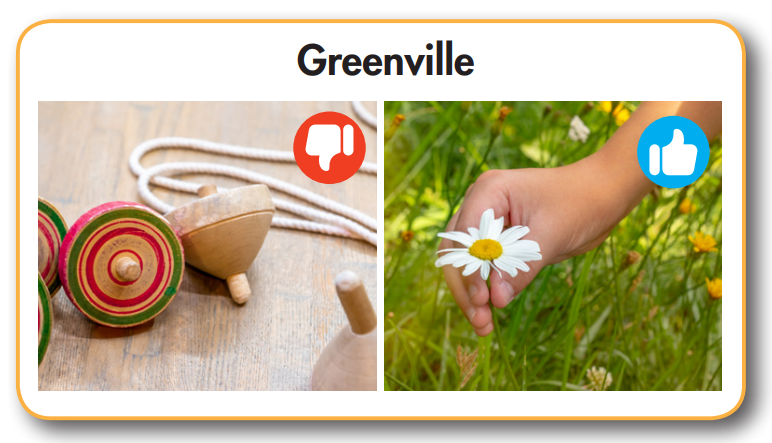 No, they don't. 
They prefer to pick flowers.
What do young 
people like to do
 in Riverton?
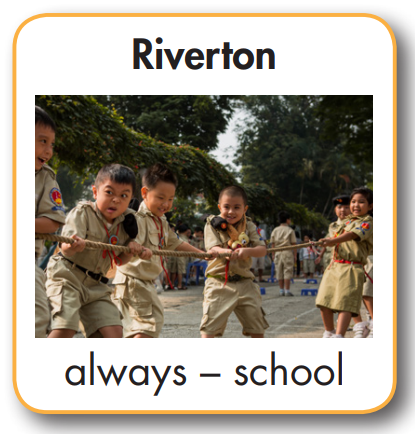 They like to play 
Tug of war. They always play at school.
Do young people
like to herd buffalo in Mapleton?
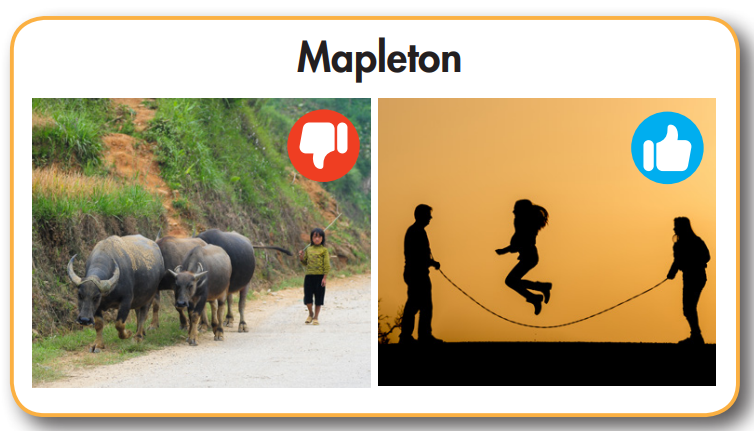 No, they don’t. 
They prefer to jump rope.
What do young 
people like to do in Vermont?
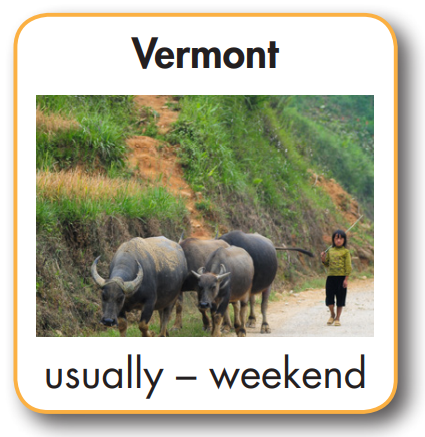 They like to herd buffalo. They usually do it at the weekend.
1. Look at the people and what are they doing? 
2. Can you guess where are they?
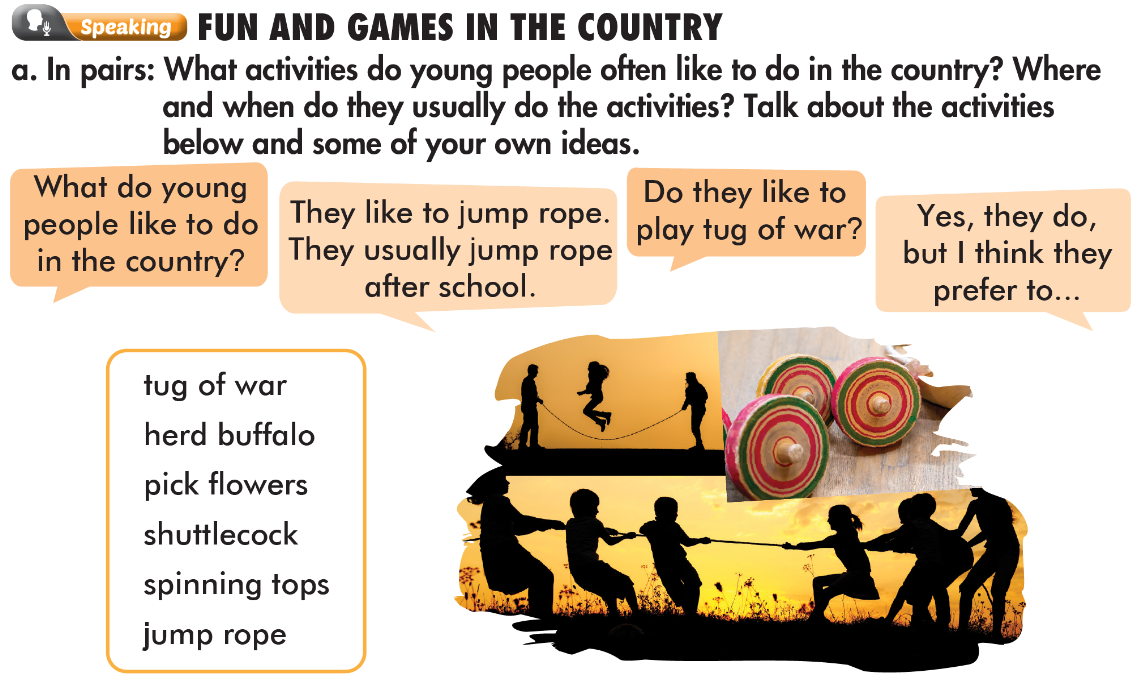 They like to jump rope. They usually jump rope after school.
What do young people 
like to do in the country?
Do they like to play 
tug of war?
Yes, they do, but I 
think they prefer to...
WARP-UP
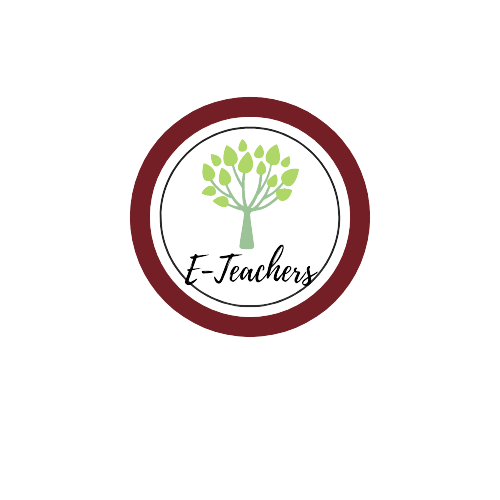 Unit 2
LIFE IN THE COUNTRY
     Lesson 6: PRONUNCIATION AND SPEAKING
Ms Phương 
Zalo: 0966765064
Pronunciation 
Intonation of Yes/No questions.
Speaking
Talking about folk games that you like/don’t like
HOMEWORK
1. Practice saying Yes/No questions
2. Prepare the next lesson (pages 22 SB)
3. Play the consolidation games on www.eduhome.com.vn